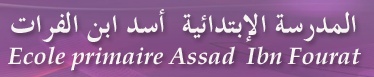 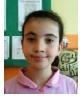 الحيوانات التي تصطاد بالمباغتة و كيفية استهلاكها غذاءها
إعداد : مريم مستورة
القسم :5ج
السنة الدراسية : 2017/2018
الفهرس
تعريف الصيد بالمباغتة
مراحل الصيد بالمطاردة
كيفيةاستهلاك الحيوانات التي تصطاد بالمباغةغذاءها
تعريف الصيد بالمباغة
♥الحيوانات التي تصطاد بالمباغة هي الحيوانات التي لا تتنقل للبحث عن فريستها . 
 ♥ بل تنتظر  الفريسة في مكانها حتى تنقض عليها بصورة فجئية و تبتلعها.
♥أمثلة لهذه الحيوانات : 

البومة ,الأفعى ,السرعوفة ...
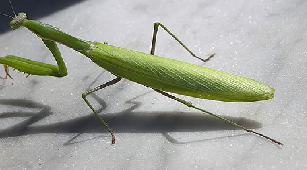 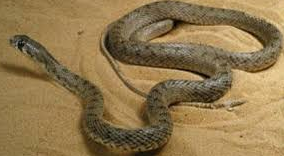 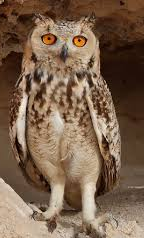 العودة إلى الفهرس
مراحل الصيد بالمباغة
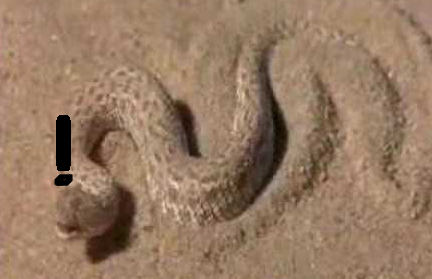 *للصيد بالمباغتة مراحل وهي كالتالي:
ترصد الفريسة1
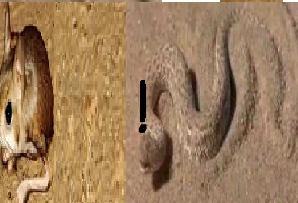 2الاقتراب من الفريسة
3الهجوم المباغت
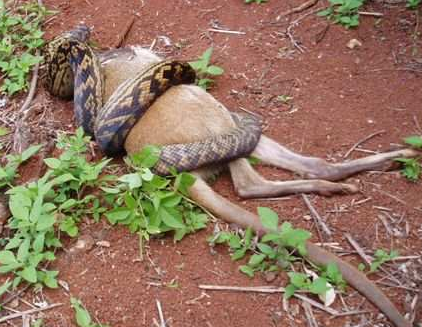 4القبض على الفريسة
5الفتك بالفريسة
العودة إلى الفهرس
كيفيةاستهلاك الحيوانات التي تصطاد بالمباغة غذاءها
عند استهلاك الحيوانات التي تصطاد بالمباغة غذاءها: 
♦يبتلع الثعبان فريسته كاملة.

♦تسحب الضفدعة فريستها بلسانها وتقرضها بفكيها .
ثم تبتلعها.

♦أما  السرعوفة فتمسك الفريسة بسقيها وتفتتها بفكيها ثم تبتلعها . 
♦ البومةتمزق لحم فريستها بمنقارها.
العودة إلى الفهرس
شكرا على حسن المتابعة